«Приёмы развития читательского интереса у младших школьников с ЗПР»
Лестница успеха
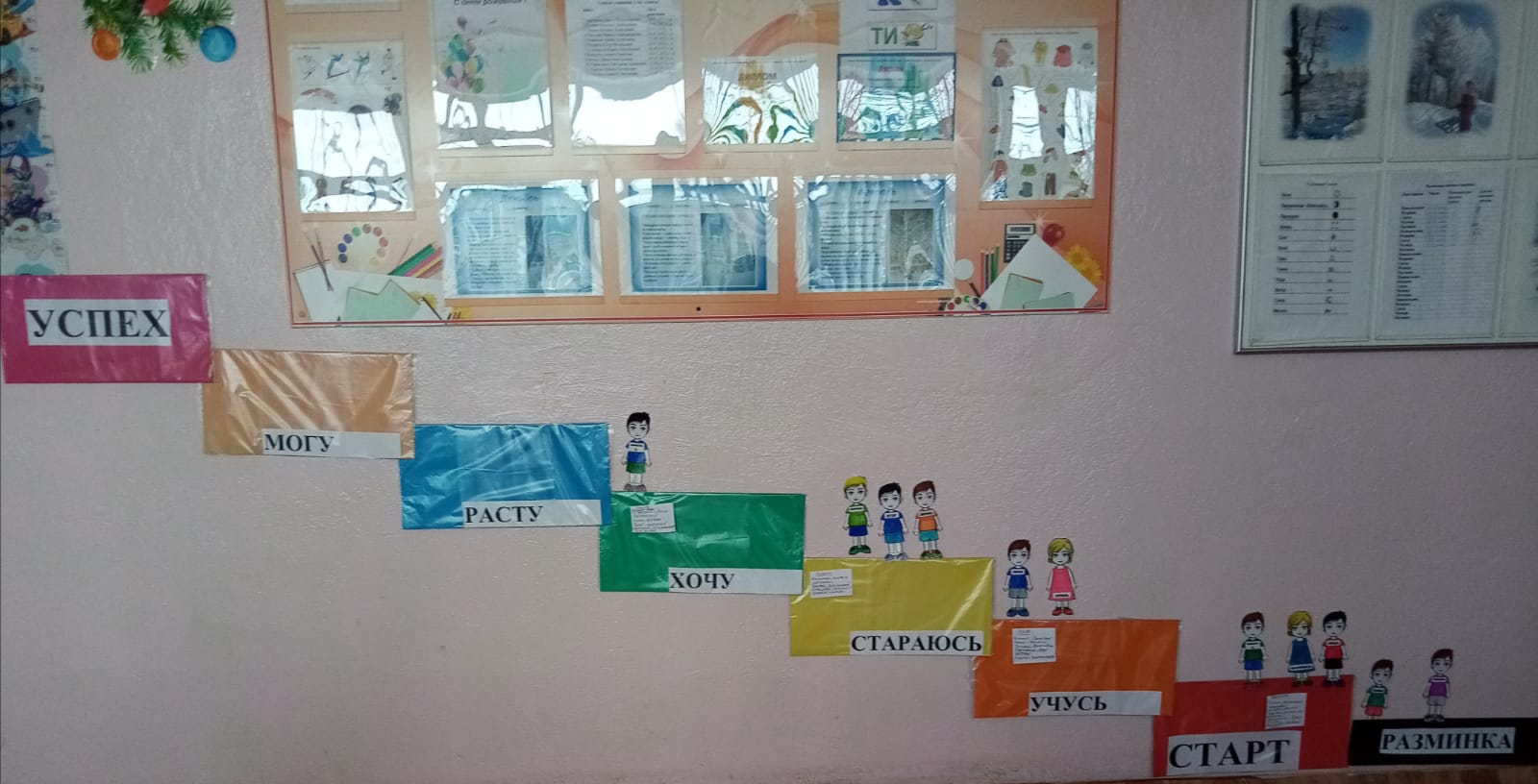 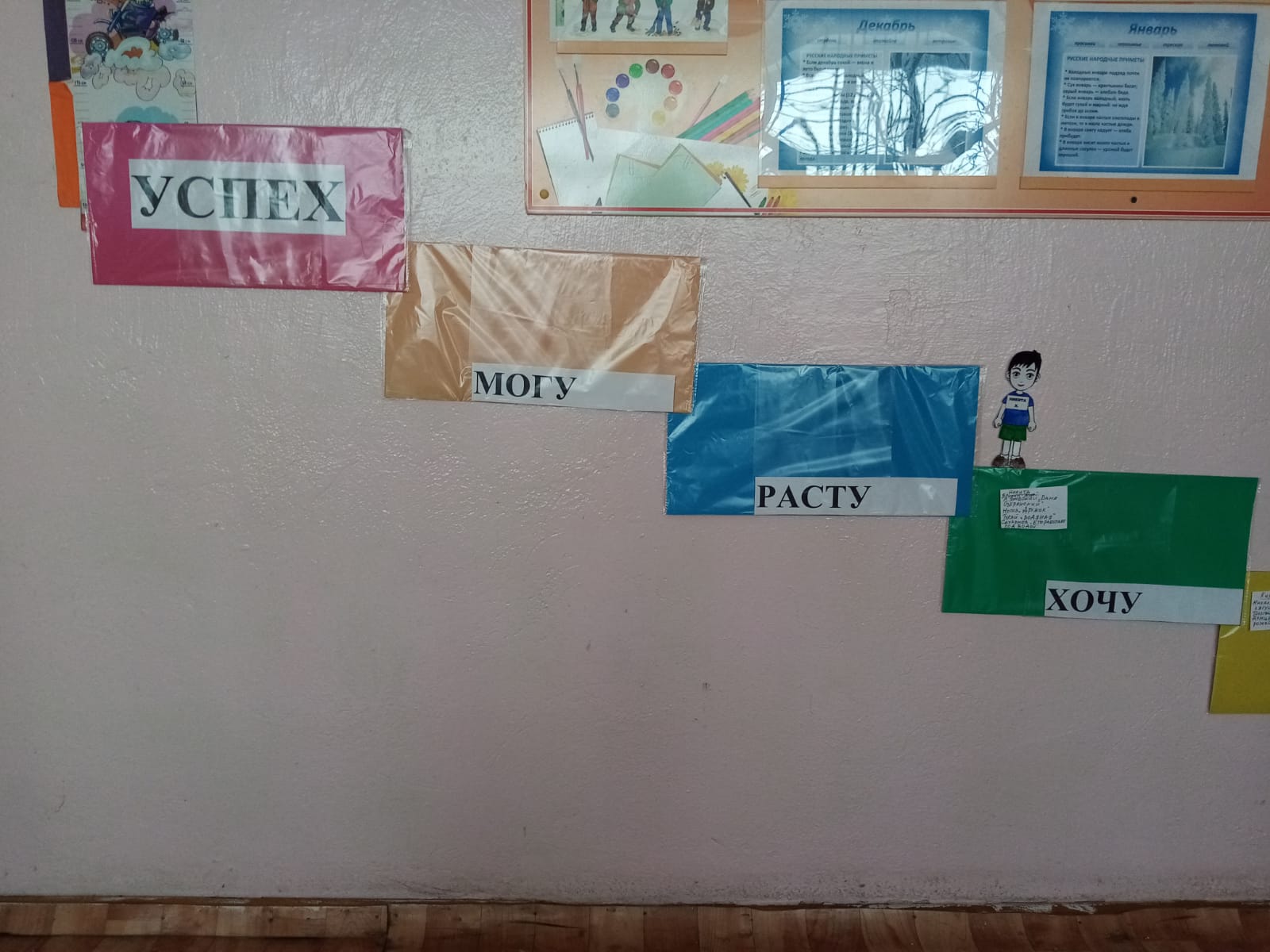 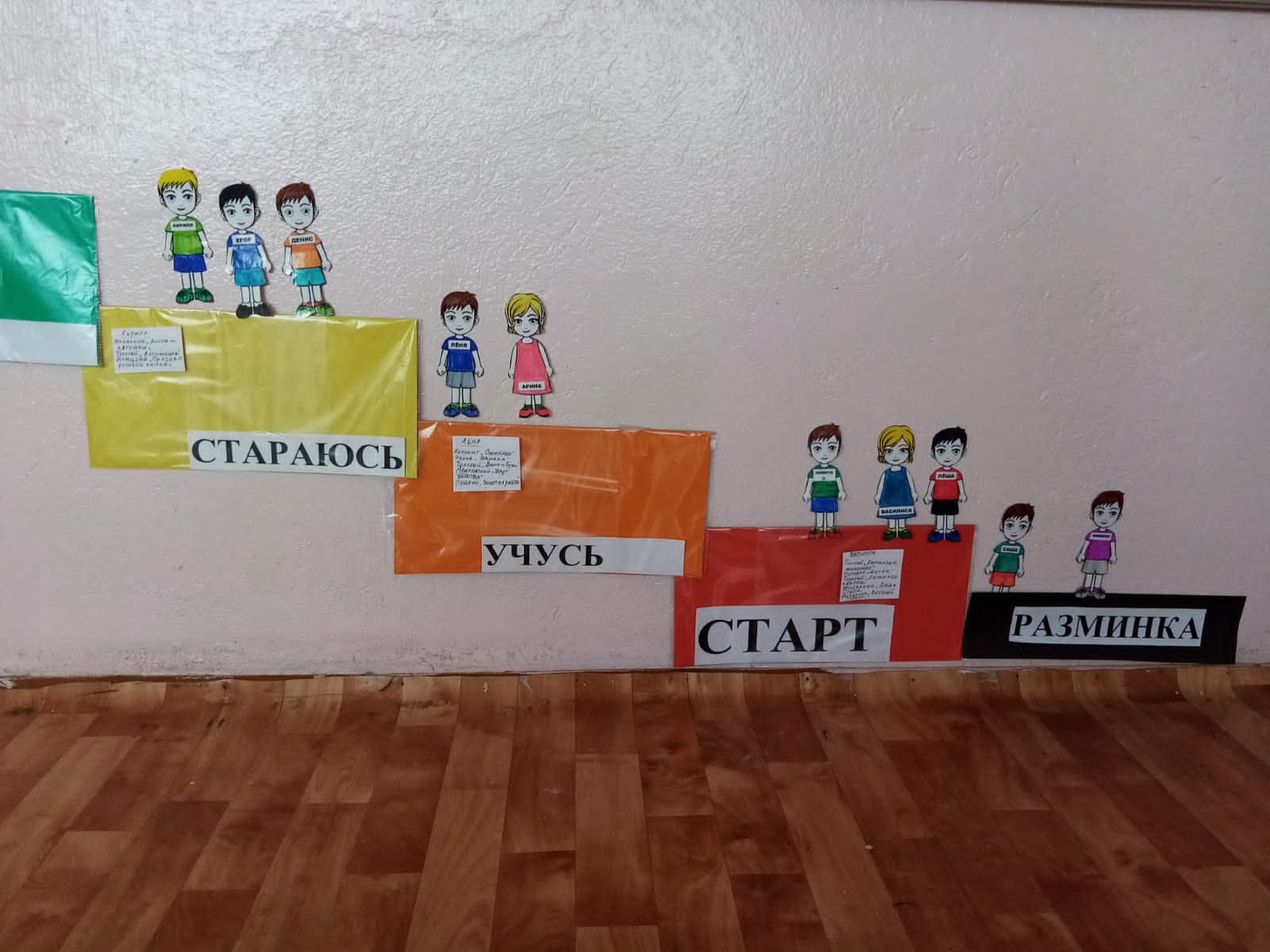 Классная библиотека
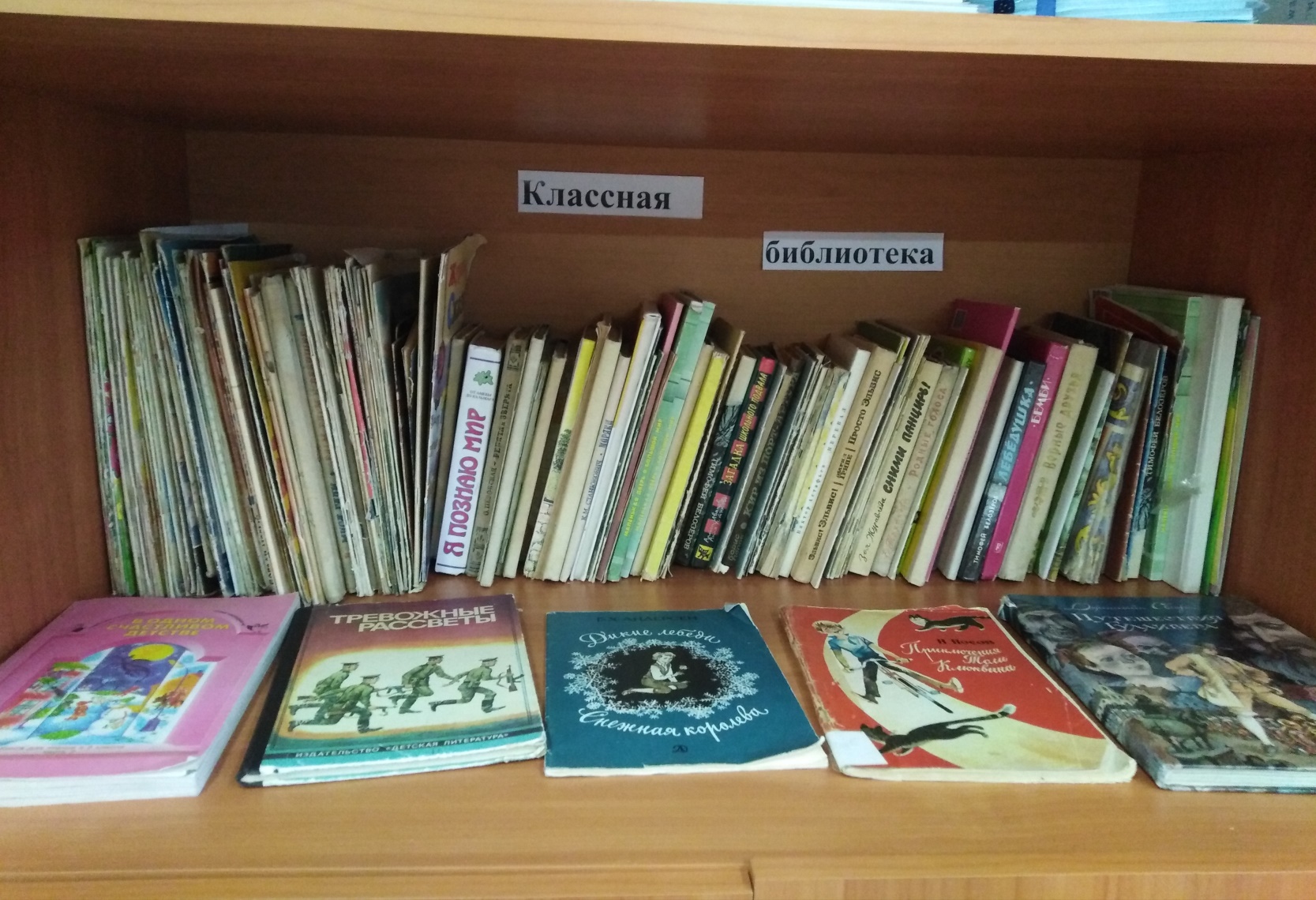 Кубик Блума
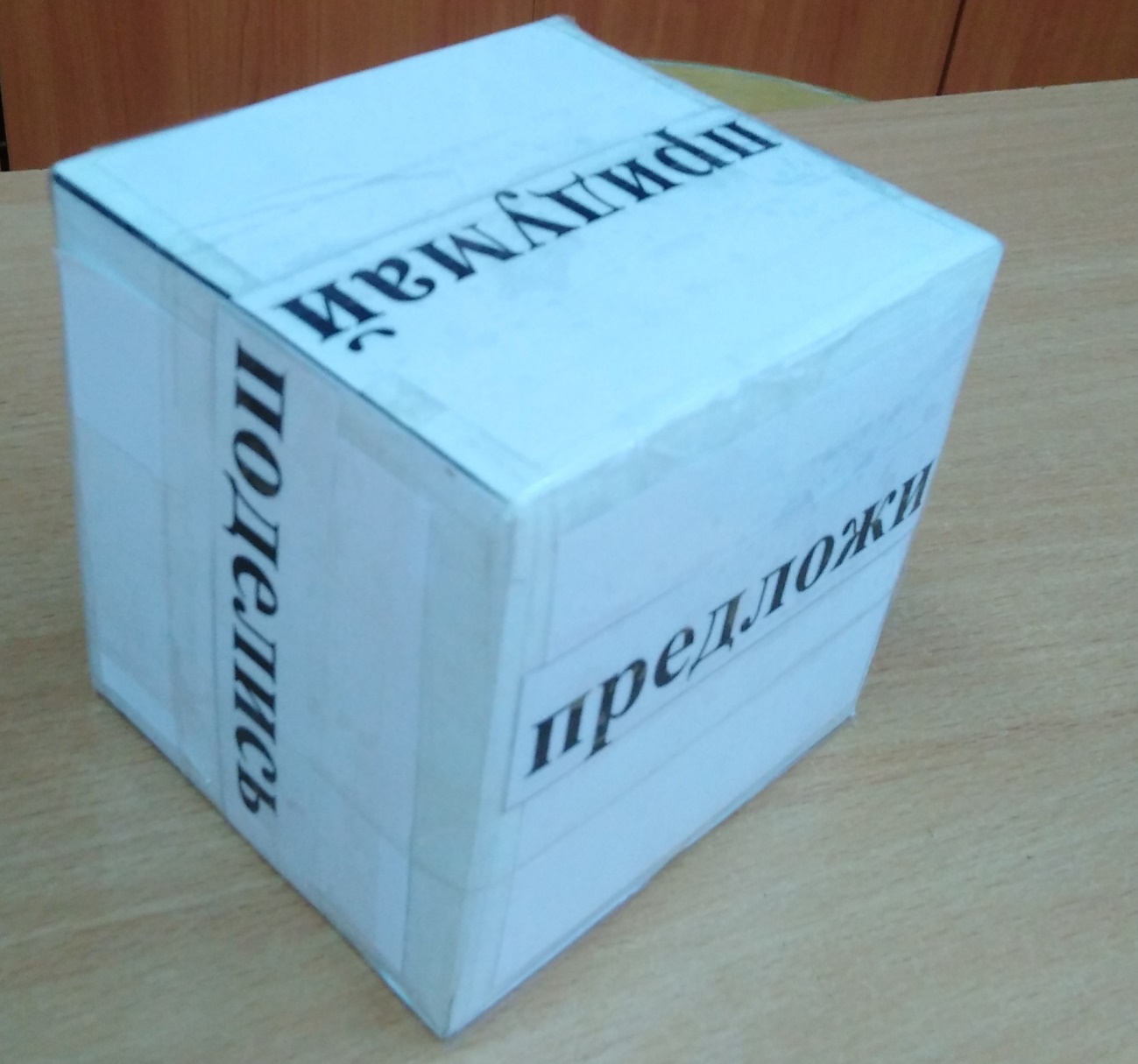 «Приёмы развития читательского интереса у младших школьников с ЗПР»